LogoType
FREE PPT TEMPLATES
INSERT THE TITLE 
OF YOUR PRESENTATION HERE
Agenda Style
01
Your Text  Here
Your Text  Here
Your Text  Here
Your Text  Here
Modern PowerPoint  Presentation designed
Modern PowerPoint  Presentation designed
Modern PowerPoint  Presentation designed
Modern PowerPoint  Presentation designed
02
03
04
SECTION BREAK
Insert the title of
your subtitle Here
Welcome!!
Insert the title of your subtitle Here
This PowerPoint Template has clean and neutral design that can be adapted to any content and meets various market segments.
Our Services
Insert the title of your subtitle Here
Text  Here
Your Text  Here
Your Text  Here
Your Text  Here
Your Text  Here
Your Text  Here
Your Text  Here
You can simply impress your audience and add a unique zing.
You can simply impress your audience and add a unique zing.
You can simply impress your audience and add a unique zing.
You can simply impress your audience and add a unique zing.
You can simply impress your audience and add a unique zing.
You can simply impress your audience and add a unique zing.
You can simply impress your audience and add a unique zing.
Our Team Layout
Insert the title of your subtitle Here
Get a modern PowerPoint  Presentation that is beautifully designed. You can simply impress your audience and add a unique zing and appeal to your Presentations.
Name Here
Name Here
Name Here
Name Here
Get a modern PowerPoint  Presentation that is beautifully designed. You can simply impress your audience and add a unique zing and appeal to your Presentations.
Name Here
Name Here
Name Here
Name Here
Timeline Style
Insert the title of your subtitle Here
2014
2016
2018
2019
2015
2017
Your Text  Here
Your Text  Here
Your Text  Here
Your Text  Here
Your Text  Here
Your Text  Here
Easy to change colors, photos and Text.
Easy to change colors, photos and Text.
Easy to change colors, photos and Text.
Easy to change colors, photos and Text.
Easy to change colors, photos and Text.
Easy to change colors, photos and Text.
Modern  PowerPoint  Presentation
Get a modern PowerPoint  Presentation that is beautifully designed.  Easy to change colors, photos and Text. You can simply impress your audience and add a unique zing and appeal to your Presentations. Get a modern PowerPoint  Presentation that is beautifully designed. Get a modern PowerPoint  Presentation that is beautifully designed.  Easy to change colors, photos and Text. 

You can simply impress your audience and add a unique zing and appeal to your Presentations.
Infographic Style
Insert the title of your subtitle Here
Your Text  Here
Your Text  Here
Your Text  Here
Get a modern PowerPoint  Presentation that is beautifully designed.
Get a modern PowerPoint  Presentation that is beautifully designed.
Get a modern PowerPoint  Presentation that is beautifully designed.
Worldmap Style
Insert the title of your subtitle Here
Your Text  Here
Your Text  Here
Your Text  Here
Easy to change colors, photos and Text.
Easy to change colors, photos and Text.
Easy to change colors, photos and Text.
Infographic Style
Insert the title of your subtitle Here
Your Text  Here
Your Text  Here
Your Text  Here
Your Text  Here
Get a modern PowerPoint  Presentation that is beautifully designed.
Get a modern PowerPoint  Presentation that is beautifully designed.
Get a modern PowerPoint  Presentation that is beautifully designed.
Get a modern PowerPoint  Presentation that is beautifully designed.
Simple 
Portfolio 
Presentation
Designed
Simple 
Portfolio 
Presentation
Designed
You can simply impress your audience and add a unique zing and appeal to your Presentations. Easy to change colors, photos and Text. I hope and I believe that this Template will your Time, Money and Reputation. 
Easy to change colors, photos and Text. Get a modern PowerPoint  Presentation that is beautifully designed
You can simply impress your audience and add a unique zing and appeal to your Presentations. Easy to change colors, photos and Text. I hope and I believe that this Template will your Time, Money and Reputation. 
Easy to change colors, photos and Text. Get a modern PowerPoint  Presentation that is beautifully designed
Infographic Style
-40
Insert the title of your subtitle Here
01
02
03
Your Text  Here
Your Text  Here
Your Text  Here
Your Text  Here
Your Text  Here
04
You can simply impress your audience and add a unique zing and appeal to your Presentations.
You can simply impress your audience and add a unique zing and appeal to your Presentations.
You can simply impress your audience and add a unique zing and appeal to your Presentations.
You can simply impress your audience and add a unique zing and appeal to your Presentations.
You can simply impress your audience and add a unique zing and appeal to your Presentations.
05
You can simply impress your audience and add a unique zing and appeal to your Presentations. Easy to change colors, photos and Text. Easy to change colors, photos and Text. 
Easy to change colors, photos and Text. Get a modern PowerPoint  Presentation that is beautifully designed.  Easy to change colors, photos and Text.
Simple Portfolio 
Presentation Designed
Infographic Style
Insert the title of your subtitle Here
30%
Your Text  Here
Your Text  Here
You can simply impress your audience and add a unique zing and appeal to your Presentations.
You can simply impress your audience and add a unique zing and appeal to your Presentations.
45%
Infographic Style
Your Text Here
You can simply impress your audience and add a unique zing and appeal to your Presentations. Easy to change colors, photos and Text. I hope and I believe that this Template will your Time, Money and Reputation. Easy to change colors, photos and Text. Get a modern PowerPoint  Presentation that is beautifully designed.  Easy to change colors, photos and Text. 

Easy to change colors, photos and Text. Get a modern PowerPoint  Presentation that is beautifully designed.  Easy to change colors, photos and Text.
PowerPoint  Designed
PowerPoint  Designed
Chart Style
Insert the title of your subtitle Here
50%
60%
80%
40%
Your Text  Here
Your Text  Here
Your Text  Here
Your Text  Here
You can simply impress your audience and add a unique zing and appeal to your Presentations.
You can simply impress your audience and add a unique zing and appeal to your Presentations.
You can simply impress your audience and add a unique zing and appeal to your Presentations.
You can simply impress your audience and add a unique zing and appeal to your Presentations.
Simple Portfolio 
Presentation
PowerPoint  Presentation
You can simply impress your audience and add a unique zing and appeal to your Presentations. Easy to change colors, photos and Text. Easy to change colors, photos and Text. 

Get a modern PowerPoint  Presentation that is beautifully designed.
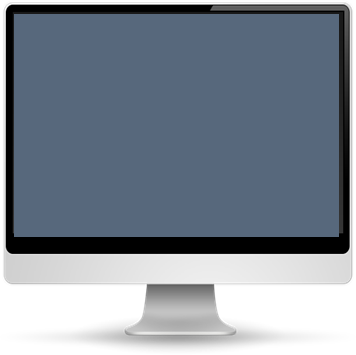 Table Style
Insert the title of your subtitle Here
Text Here
Text Here
Text Here
Text Here
Text Here
Infographic Style
Insert the title of your subtitle Here
Modern  PowerPoint  Presentation
Get a modern PowerPoint  Presentation that is beautifully designed.  Easy to change colors, photos and Text. You can simply impress your audience and add a unique zing.
Infographic Style
Insert the title of your subtitle Here
You can simply impress your audience and add a unique zing and appeal to your Presentations.
Your Text  Here
Your Text  Here
Your Text  Here
You can simply impress your audience and add a unique zing and appeal to your Presentations.
You can simply impress your audience and add a unique zing and appeal to your Presentations.
You can simply impress your audience and add a unique zing and appeal to your Presentations.
Modern  PowerPoint
Get a modern PowerPoint  Presentation that is beautifully designed.  Easy to change colors, photos and Text. You can simply impress your audience and add a unique zing.
Modern  PowerPoint
Get a modern PowerPoint  Presentation that is beautifully designed.  Easy to change colors, photos and Text. You can simply impress your audience and add a unique zing.
Worldmap Style
Insert the title of your subtitle Here
Your Text  Here
Get a modern PowerPoint  Presentation that is beautifully designed.  Easy to change colors, photos and Text.
01
02
Text  Here
03
04
Your Text  Here
Your Text  Here
Your Text  Here
Your Text  Here
Easy to change colors, photos and Text.
Easy to change colors, photos and Text.
Easy to change colors, photos and Text.
Easy to change colors, photos and Text.
Chart Style
Insert the title of your subtitle Here
Your Text  Here
75%
50%
Get a modern PowerPoint  Presentation that is beautifully designed.  Easy to change colors, photos and Text. You can simply impress your audience and add a unique zing and appeal to your Presentations.
18%
Your Text  Here
Infographic Style
Insert the title of your subtitle Here
Get a modern PowerPoint  Presentation that is beautifully designed.  Easy to change colors, photos and Text. You can simply impress your audience and add a unique zing and appeal to your Presentations. Get a modern PowerPoint  Presentation that is beautifully designed. Easy to change colors, photos and Text.
Get a modern PowerPoint  Presentation that is beautifully designed.  Easy to change colors, photos and Text. You can simply impress your audience and add a unique zing and appeal to your Presentations. Get a modern PowerPoint  Presentation that is beautifully designed. Easy to change colors, photos and Text.
Infographic Style
Insert the title of your subtitle Here
Text Here
9,000
8,000
Content Here
6,000
Content
4,000
Your Text  Here
3,000
Your  Content
2,000
Text
Infographic Style
Insert the title of your subtitle Here
PowerPoint  Presentation
You can simply impress your audience and add a unique zing and appeal to your Presentations. Easy to change colors, photos and Text. designed.  

Get a modern PowerPoint  Presentation that is beautifully designed.
Your Text  Here
Your Text  Here
Your Text  Here
Easy to change colors, photos and Text.
Easy to change colors, photos and Text.
Easy to change colors, photos and Text.
Table Style
Insert the title of your subtitle Here
One Columns Style
Your Text Here
You can simply impress your audience and add a unique zing and appeal to your Presentations.  

You can simply impress your audience and add a unique zing and appeal to your Presentations. Easy to change colors, photos and Text. I hope and I believe that this Template will your Time, Money and Reputation. You can simply impress your audience and add a unique zing. You can simply impress your audience and add a unique zing and appeal to your Presentations. Easy to change colors, photos and Text. I hope and I believe that this Template will your Time, Money and Reputation. You can simply impress your audience and add a unique zing.

You can simply impress your audience and add a unique zing and appeal to your Presentations. Easy to change colors, photos and Text
Two Columns Style
Your Text Here
You can simply impress your audience and add a unique zing and appeal to your Presentations.  

You can simply impress your audience and add a unique zing and appeal to your Presentations. Easy to change colors, photos and Text. I hope and I believe that this Template will your Time, Money and Reputation. You can simply impress your audience and add a unique zing.
Your Text Here
You can simply impress your audience and add a unique zing and appeal to your Presentations.  

You can simply impress your audience and add a unique zing and appeal to your Presentations. Easy to change colors, photos and Text. I hope and I believe that this Template will your Time, Money and Reputation. You can simply impress your audience and add a unique zing.
Thank you
Insert the title of your subtitle Here
Fully Editable Shapes
Fully Editable Icon Sets : A
You can Resize without losing quality
You can Change Fill Color &
Line Color
FREE 
PPT TEMPLATES
www.freeppt7.com
Fully Editable Icon Sets : B
You can Resize without losing quality
You can Change Fill Color &
Line Color
FREE 
PPT TEMPLATES
www.freeppt7.com
Fully Editable Icon Sets : C
You can Resize without losing quality
You can Change Fill Color &
Line Color
FREE 
PPT TEMPLATES
www.freeppt7.com